Как правильно есть
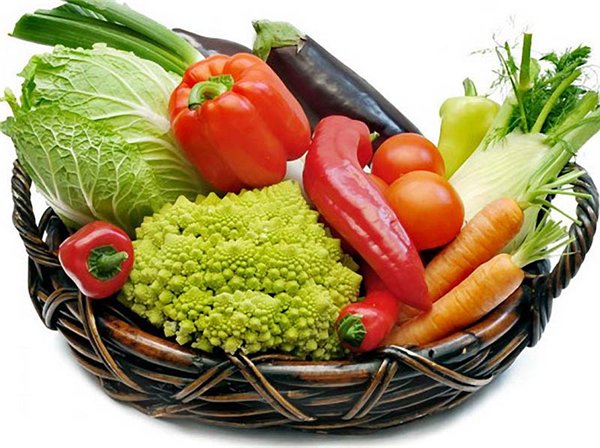 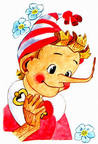 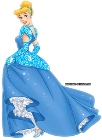 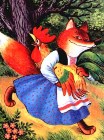 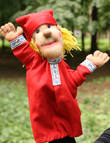 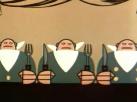 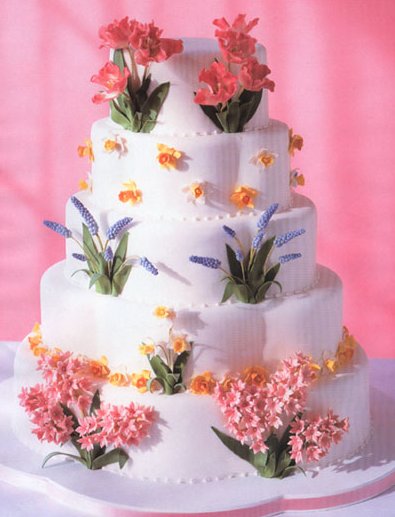 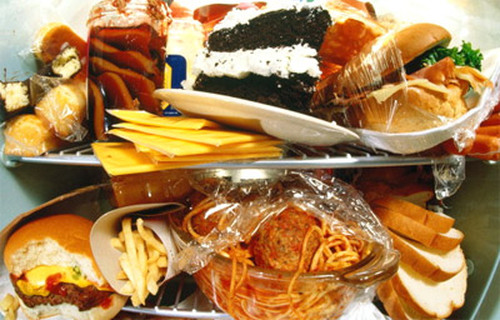 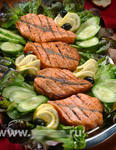 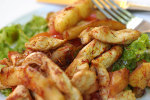 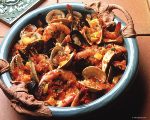 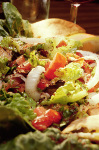 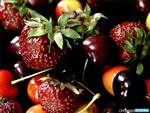 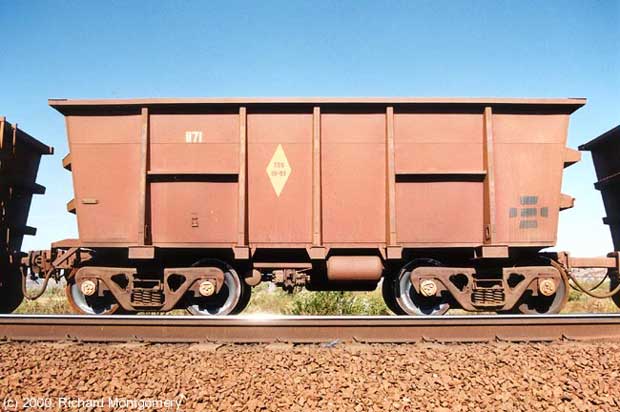 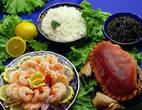 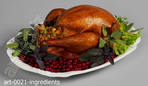 Белки
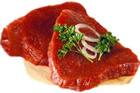 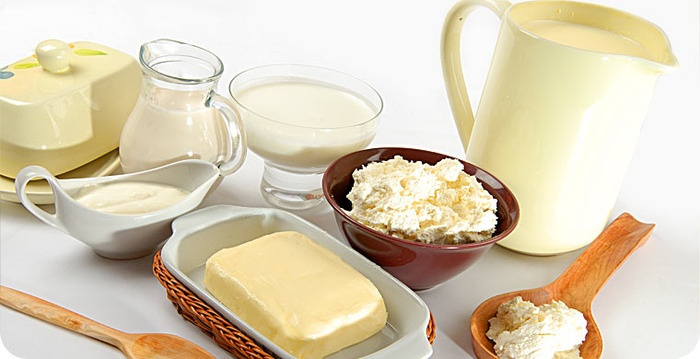 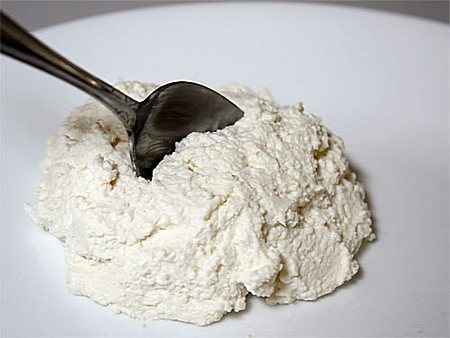 Углеводы
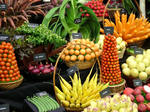 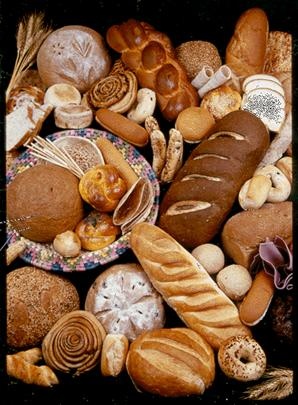 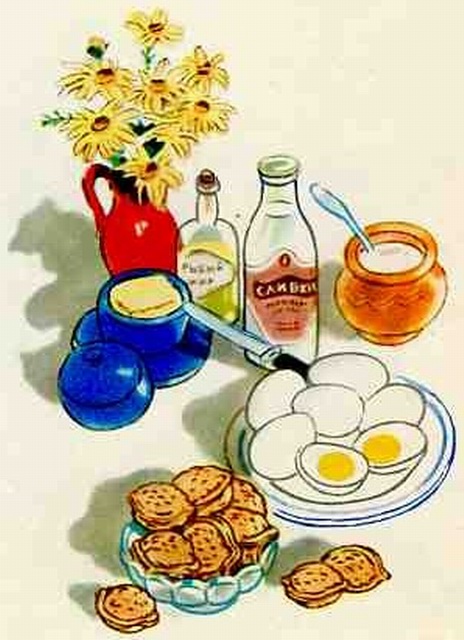 Жиры
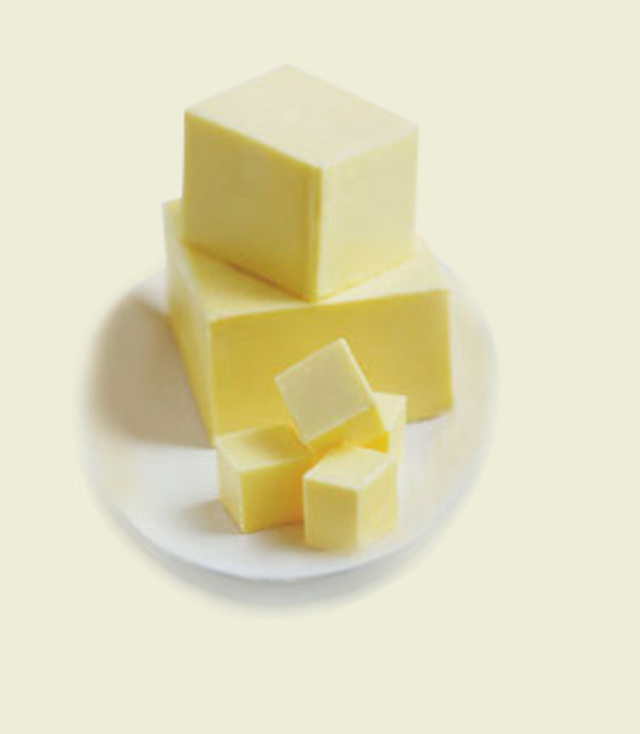 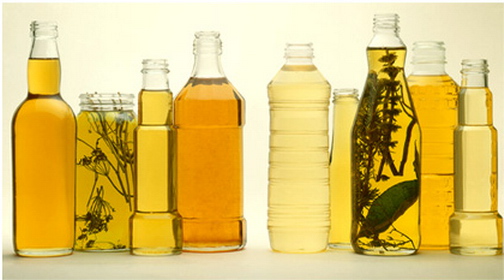 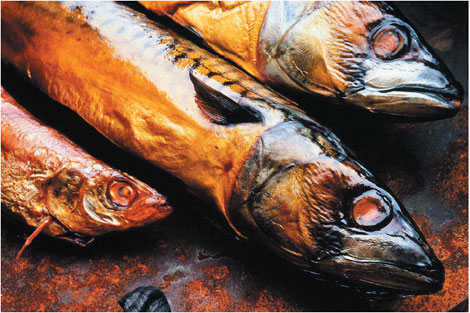 Витамины
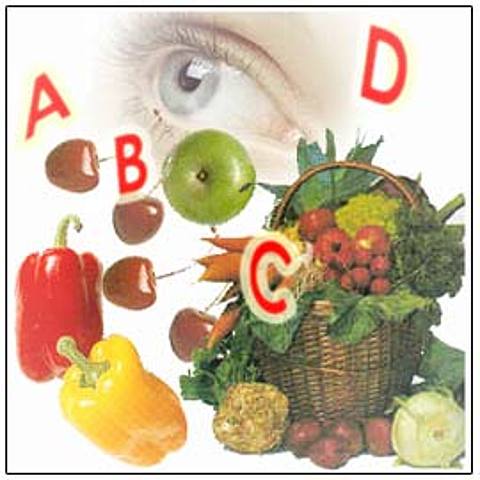 Вода
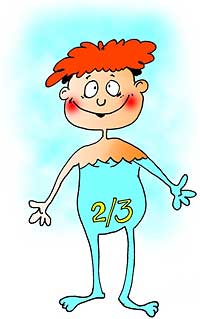 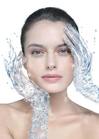 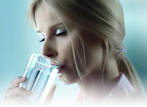 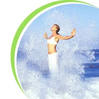 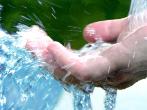 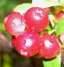 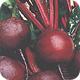 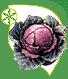 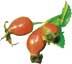 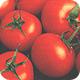 К Р А С Н Ы Й    
    Красный цвет согревает, дает много энергии и поднимает настроение. Те, кто постоянно мерзнет зимой и осенью, могут включить "внутреннее отопление", употребляя чай из плодов шиповника, бруснику, свеклу и краснокачанную капусту. Красный растительный пигмент благодаря низкой частоте колебаний и большой длине волны обладает согревающим действием. Кроме того, красный активизирует пищеварение и обмен веществ, этот цвет бодрит, как никакой другой.
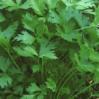 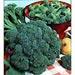 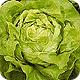 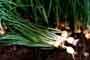 З Е Л Е Н Ы Й  
    Зеленый цвет - это "законсервированная" жизненная энергия и целительная сила. Хотя зеленый и холодный цвет (как синий и фиолетовый), тем не менее он полезен зимой и осенью. Салаты, зелень, капуста брокколи и т.д. противостоят воспалительным процессам, уничтожают болезнетворные бактерии и, таким образом, защищают от простуды.
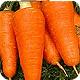 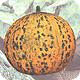 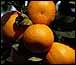 О Р А Н Ж Е В Ы Й  
   Оранжевый снимает спазмы прибавляет сил. Продукты оранжевого цвета - морковь, тыква, апельсины - идеальны для подготовки организма к зиме. Апельсины нейтрализуют яды. Содержащиеся в овощах и фруктах оранжевого цвета каротины защищают клетки.
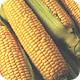 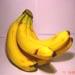 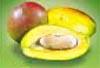 Ж Е Л Т Ы Й  
    Желтый наделяет положительной энергией и успокаивает. Когда дни становятся короче, вы можете восполнить недостаток солнца желтыми лакомствами (кукурузой, бананами, манго). Как и солнечный свет, они улучшают настроение, снимают симптомы депрессии, успокаивают нервы. Кроме того, эти продукты содержат много витамина С, повышающего иммунитет.
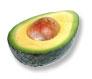 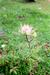 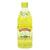 Л И М О Н Н Ы Й   
   Лимонный освежает и возвращает здоровье. Продукты нежного желто-зеленого цвета (авокадо, артишоки, оливковое масло) - хорошая профилактика простудных заболеваний. Лимонный цвет способствует отделению слизи, очищает бронхи, укрепляет иммунную систему.
Будьте здоровы!
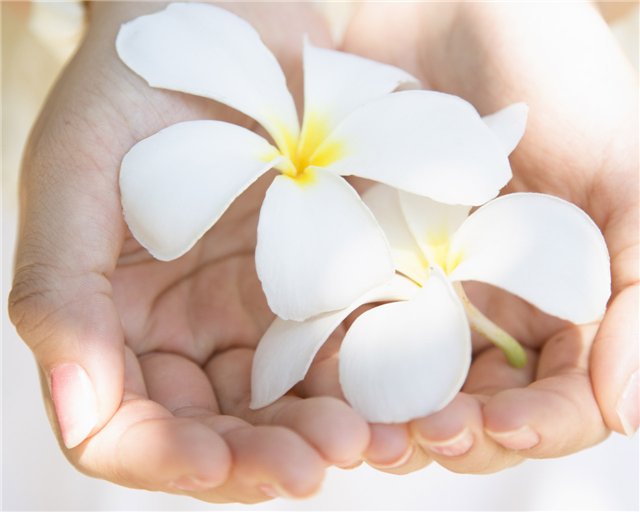